TESVİYE MAKİNELERİ
Tesviye işleri ya makineli, ya da kazma, kürek, tırmık, el arabası, tezkere ve benzeri aletlerle manuel olarak yapılır. Manuel çalışma basit ve hafif tesviye işlerinde ve özellikle ince tesviyede söz konusu olur. Fakat zor, pahalı ve fazla zaman alan bir iştir. Artık inşaatta toprak ve kaya kazı işleri (kaba tesviye) ile ince tesviye, materyal nakli, sıkıştırma ve üst yapı malzemesi hazırlanması amacıyla çeşitli tesviye ya da iş makinelerinden yararlanılmaktadır. Bu makinelerin bazı özellikleri  ve tesviye işinin hangi evrelerde kullanıldıkları şöyledir:
(Seçkin 2003)
Dozerler
Dozerler genel olarak kaba tesviye işerinde kullanılır. Dozerler, bıçağın eksen ile olan durumuna göre isimlendirilir. Bunlar, bıçağın eksene dik ve yatay olması durumunda buldozer, dar açılı ve yatay olması durumda angledozer ve bıçak ekseninin yatay değil eğik olması durumunda ise tiltdozer adını alır.
(Seçkin 2003)
Dozerler
Eğimli arazide kazı ve  dolguların yapılması,
Bitkisel toprak tabakasının kazılarak istif edilmesi,
Drenaj çalışmalarında büz ve menfez yerlerinin kazılması ve doldurulması, 
Kanal ve temel çukurlarının açılması,
Yatık eğimli şevlerin düzeltilmesi,
Servis yollarının açılması ve benzeri birçok işlerin gerçekleştirilmesi,
Çakıl, kum ve benzeri materyallerin kazılıp depolanması ve serilmesi işlerinde kullanılır.
(Seçkin 2003)
Dozerler
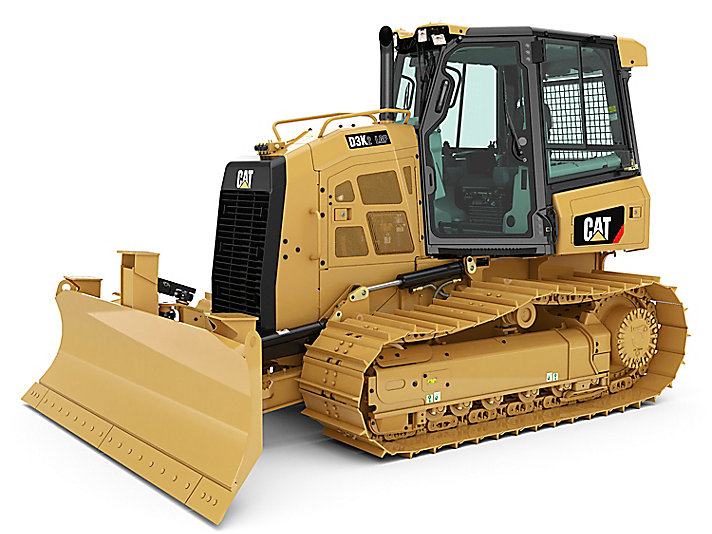 https://www.cat.com/tr_TR/products/new/equipment/dozers/small-dozers/1000005041.html
Dozerlerin güç ve kapasitesi, zemin cinsi ve toprak itme mesafesi, iniş aşağı ve yokuş yukarı çalışma, yamaç eğimi ve kazılacak toprak hacmi, bitki örtüsünün türü ve yoğunluğu, hava koşulları, dozer operatörünün eğitimi, işin organizasyonu ve drenaja  bağlı olarak değişim gösterir.
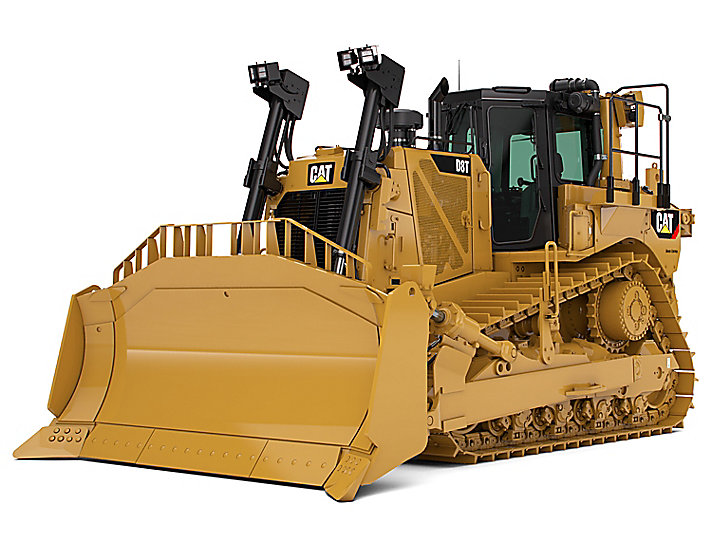 (Seçkin 2003)
https://www.cat.com/tr_TR/products/new/equipment/dozers/large-dozers/18582378.html
Greyderler
Greyderler, makineli inşaatta kullanılan ince tesviye makineleridir. Bunlar yapım ve bakım greyderleri olmak üzere ikiye ayrılır:
Yapım greyderleri, dozerlerle kaba tesviyesi yapılarak açılan yolların ya da meydanların ince tesviyesi, şevlerin düzeltilmesi, üst yapı malzemelerinin karıştırılması ve serilmesi işlerinde kullanılır. 
Bakım greyderleri, sadece yol bakım çalışmalarında yararlı olur.
(Seçkin 2003)
Greyderler
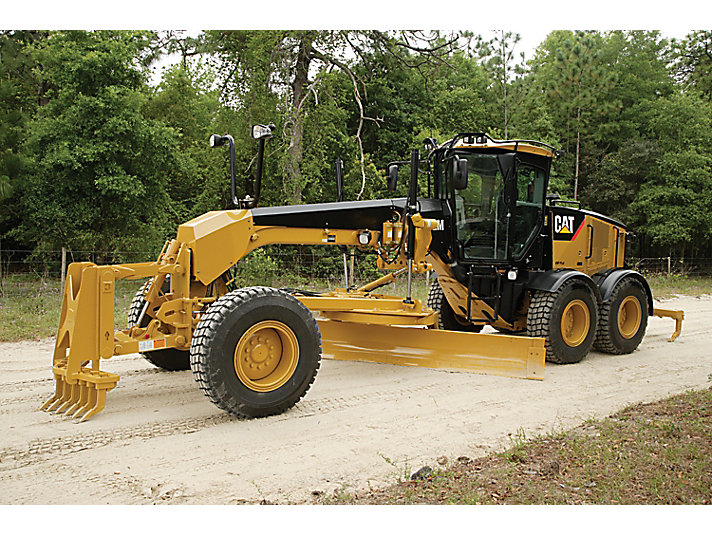 https://www.cat.com/tr_TR/products/new/equipment/motor-graders/m-series-motor-graders/18378188.html
Kompresörler ve Matkap Tabancaları
Kayalık arazi kesimlerinin düzenlenmesinde patlayıcı maddelerin yerleştirileceği lağım deliklerinin açılmasında basınçlı hava sağlayan kompresörler ve bunlarla birlikte çalışan matkap tabancalarından yararlanılır.
Kompresörler, basınçlı havanın sürekli olarak aynı düzeyde verilmesini sağlar, belirli basınçta hava oluştuktan sonra fazla gelen miktarı otomatik olarak dışarı atar ve kullanım sırasında eksilen havayı da hemen tamamlar.
Matkap tabancaları esas itibariyle bir kişi tarafından kullanılabilecek boyutta ve basınçlı hava ile çalışan darbeli bir delme aletidir.
(Seçkin 2003)
Ekskavatörler 
Ekskavatörler genel olarak her çeşit zeminin kazılmasında ve kazılan materyalin taşıtlara yüklenmesinde kullanılan kablolu veya hidrolik sistemle donatılmış tesviye makineleridir. Yüksek verim sağlamaları, kullanım kolaylığı ve kepçenin daha hassas bir şekilde kontrol edilebilmesi olanaklarını sağladığı için ters ekskavatörlerin hidrolik tipleri yaygın bir şekilde kablolu tüplerin yerini almış bulunmaktadır.
(Seçkin 2003)
Ekskavatörler
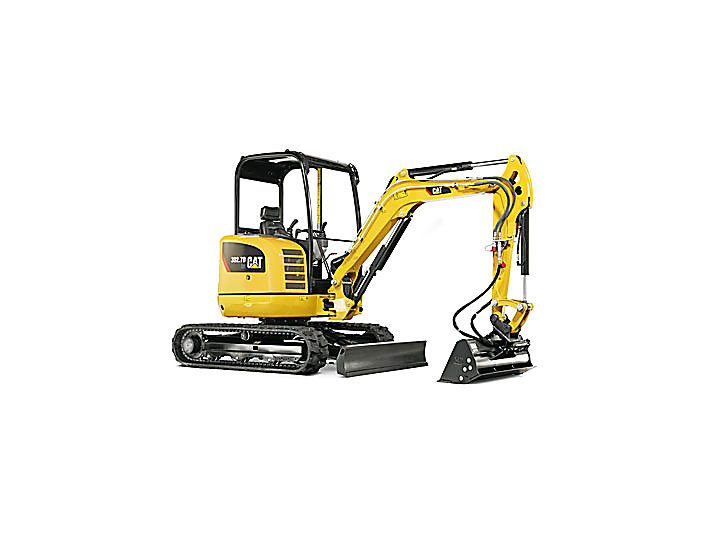 https://www.cat.com/tr_TR/products/new/equipment/excavators/mini-excavators/18254186.html
Loderler
Loder ya da yükleyici, kepçesi hidrolik olarak hareket eden paletli veya lastik tekerlekli bir araç olup, çakıl, kum ve patlayıcı maddeler yardımıyla parçalanmış kayaların yüklenmesi amacı ile kullanılır. Bunlardan lastik tekerli olanlar sadece gevşek malzemenin yığıldığı yerden araçlara yüklenmesi için, paletli olanlar ise çok sert olmayan zeminlerde hem kazı ve hem de yükleme işleri için kullanılabilir.
(Seçkin 2003)
Loderler
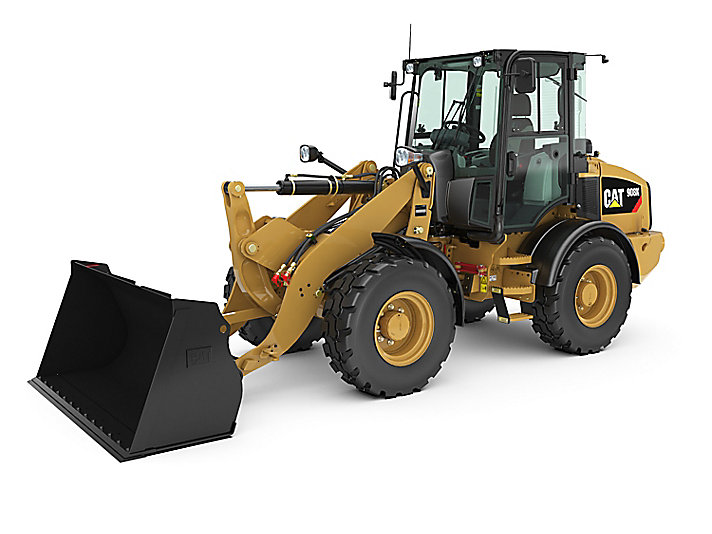 https://www.cat.com/tr_TR/products/new/equipment/wheel-loaders/compact-wheel-loaders/1000002827.html
[Speaker Notes: Örnek projeden döşeme metrajı çıkartılması]
Damperli Kamyonlar
Stabilize malzeme başta olmak üzere taş ve toprak gibi malzemelerin uzunca mesafelere taşınmasında yararlanılan, kasaları devrilerek içindeki malzemeyi boşaltabilen araçlardır. Damperli kamyonların kasaları geriye doğru, iki yana doğru ve alttan boşaltan tipleri de mevcuttur.
(Seçkin 2003)
[Speaker Notes: Örnek projeden döşeme metrajı çıkartılması]
Damperli Kamyon
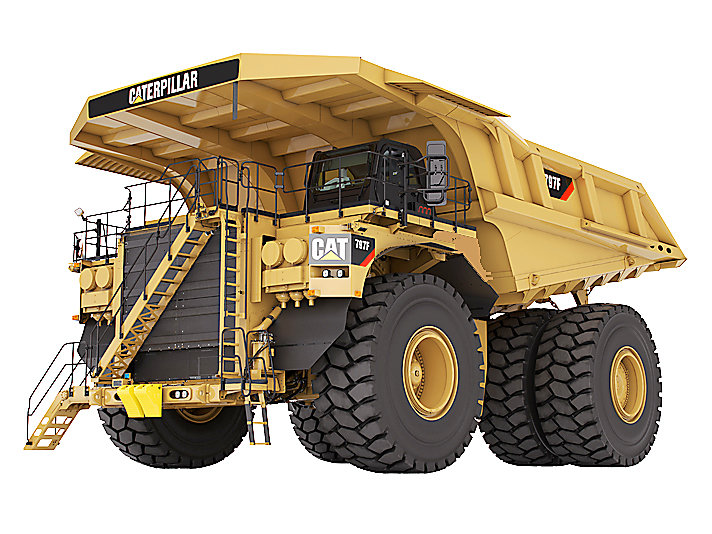 https://www.cat.com/tr_TR/products/new/equipment/off-highway-trucks/mining-trucks/18093014.html
[Speaker Notes: Örnek projeden döşeme metrajı çıkartılması]
Silindir
Genel olarak kazılıp serilen materyallerin oluşturduğu zeminlerin taşıma yeteneği, partiküller arasında bulunan hava ve sudan dolayı azdır. Ağır yüklenme karşısında büyük deformasyonlara uğrayan bu gibi zeminlerin taşıma yeteneğini arttırmak için partiküllerin birbirine yaklaştırıp aradaki fazla hava ve suyu uzaklaştırmak amacıyla sıkıştırılması gerekir. Bu amaçla düz, keçi ayağı ve lastik tekerlekli olmak üzere çeşitli tipte silindirlerden yararlanılır.
(Seçkin 2003)
[Speaker Notes: Örnek projeden döşeme metrajı çıkartılması]
Silindir
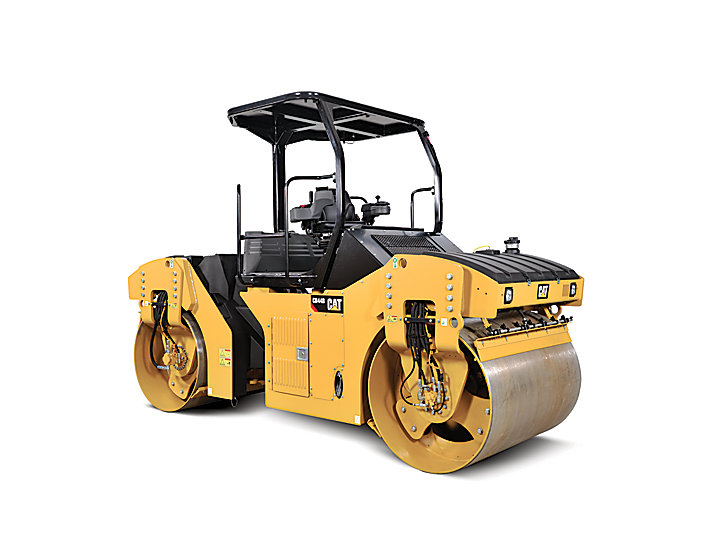 https://www.cat.com/tr_TR/products/new/equipment/compactors/tandem-vibratory-rollers/18502194.html
[Speaker Notes: Örnek projeden döşeme metrajı çıkartılması]